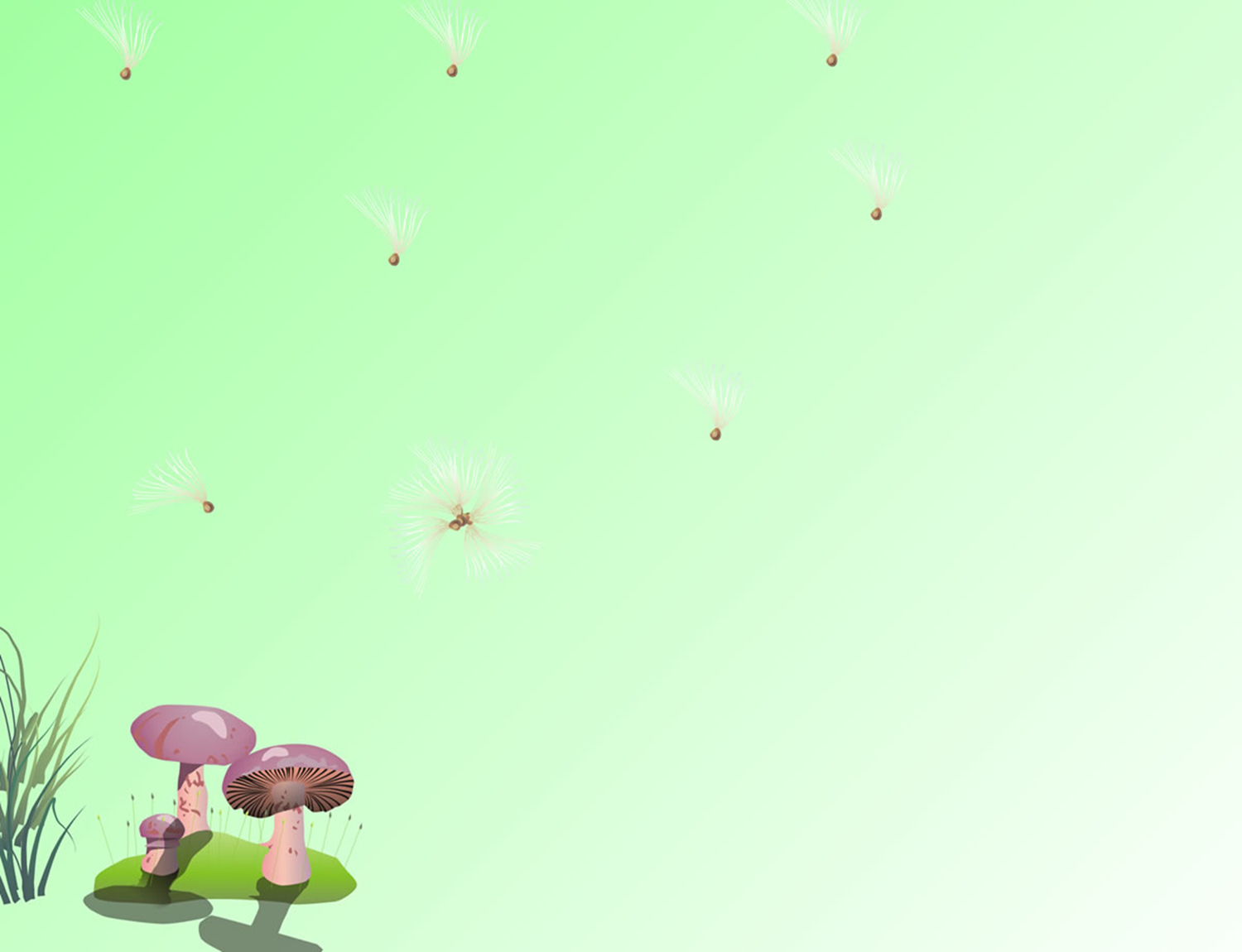 PHÒNG GIÁO DỤC ĐÀO TẠO QUẬN LONG BIÊNTRƯỜNG  MẦM NON HOA SỮA    GIÁO ÁN Khám PháĐề tài:Dinh dưỡng bé cầnLứa Tuổi: Mẫu Giáo LớnNgười dạy: Hồ Minh
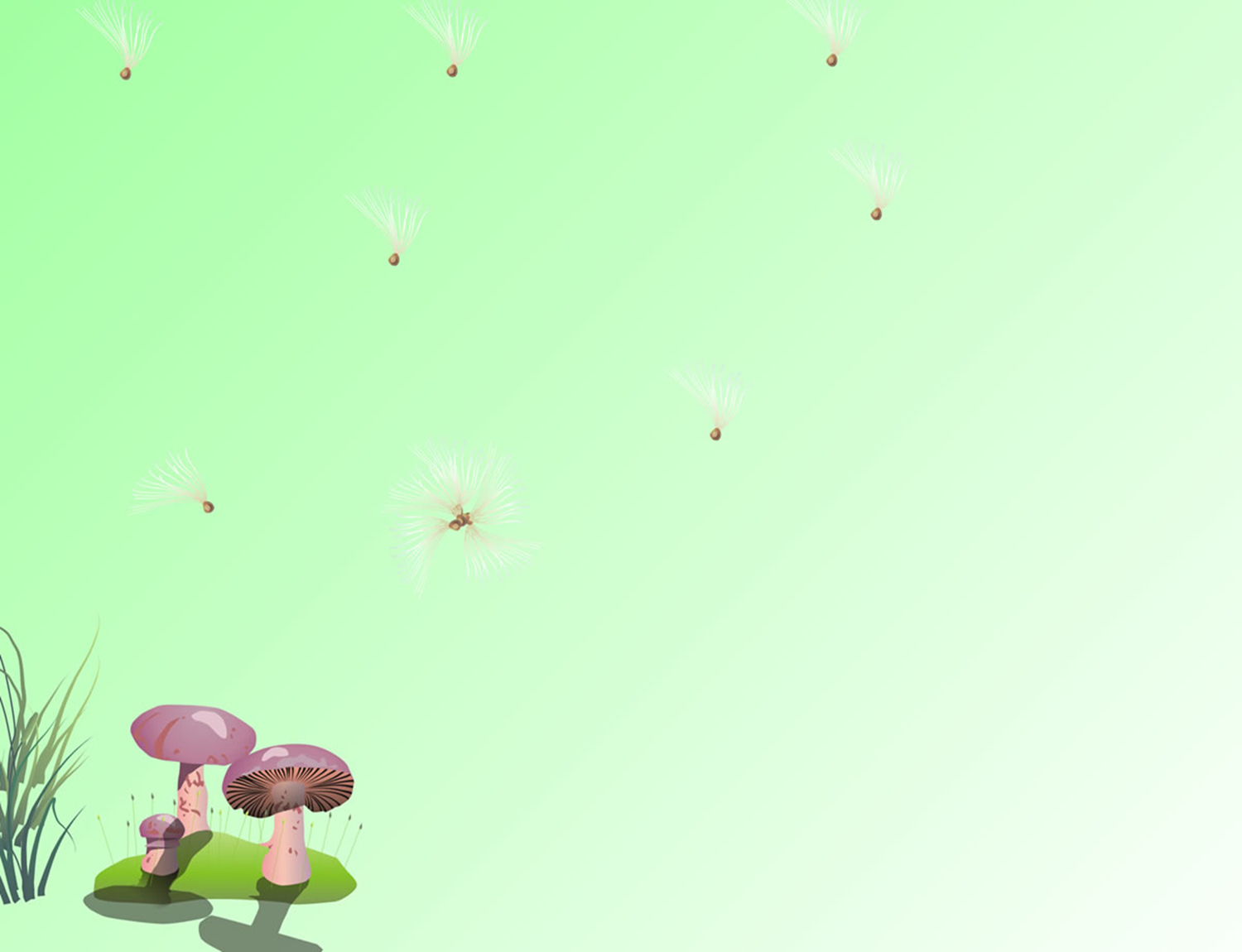 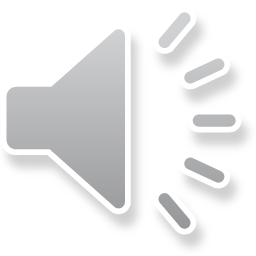 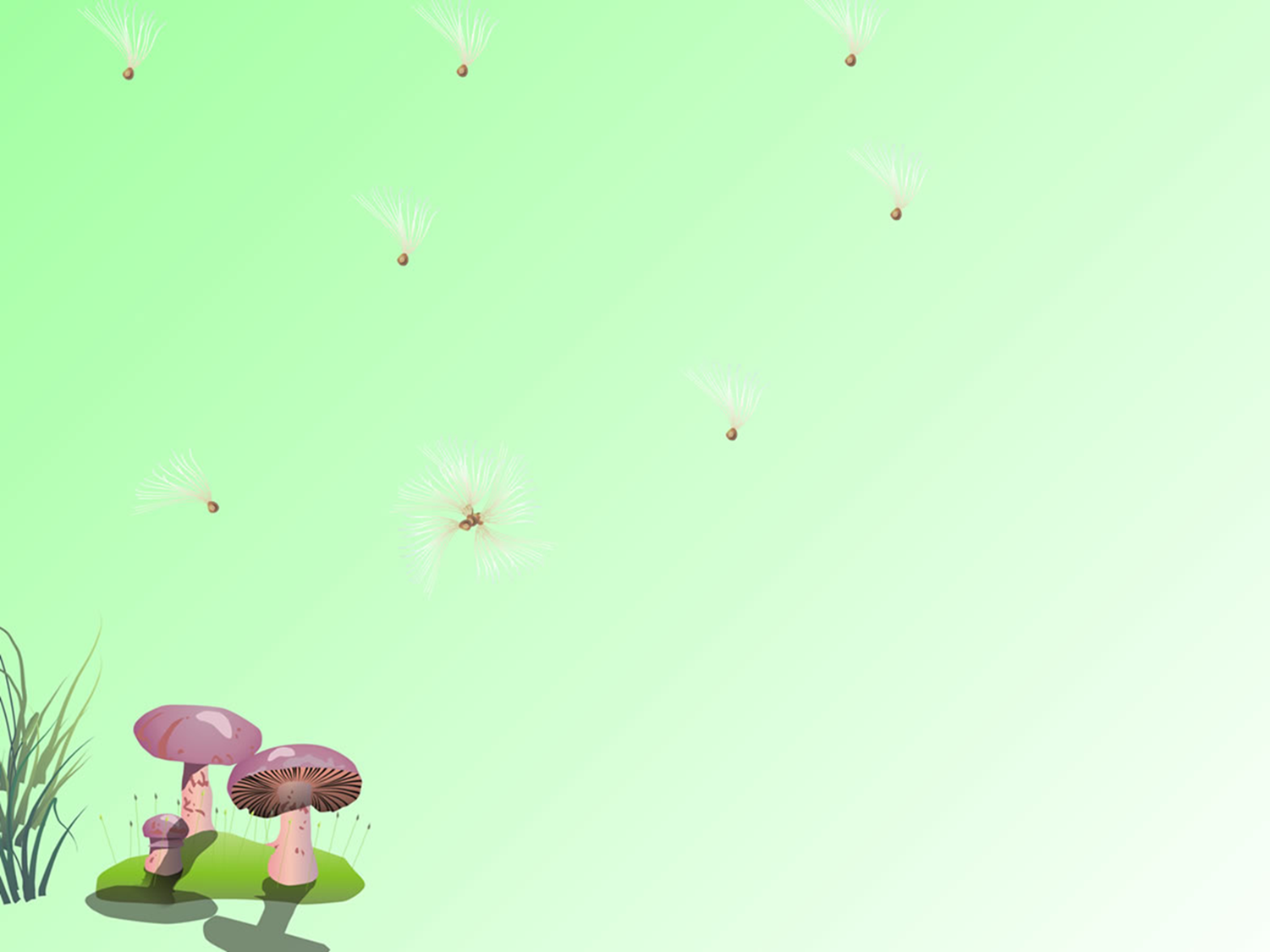 Nhóm thực phẩm giàu chất đạm
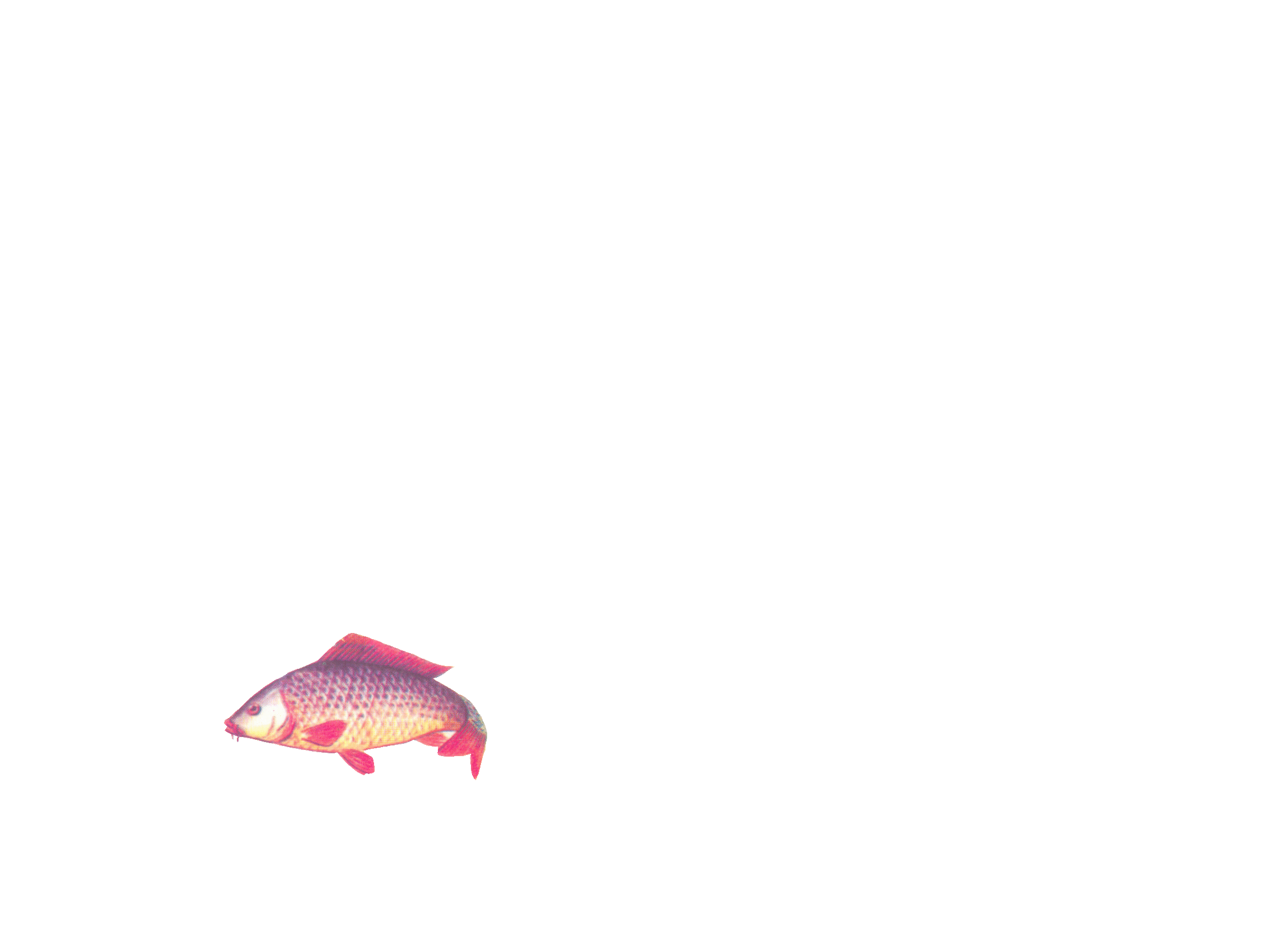 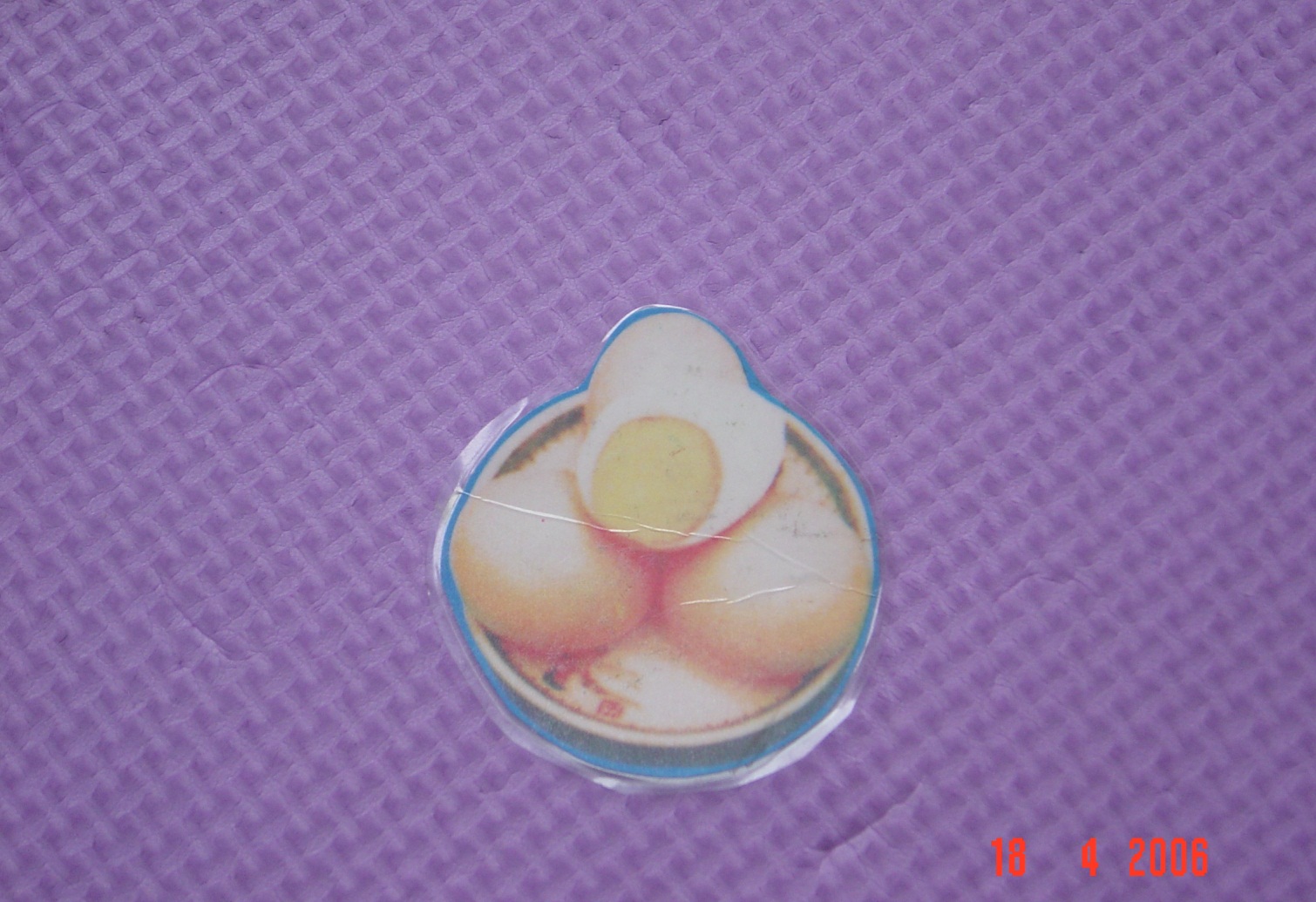 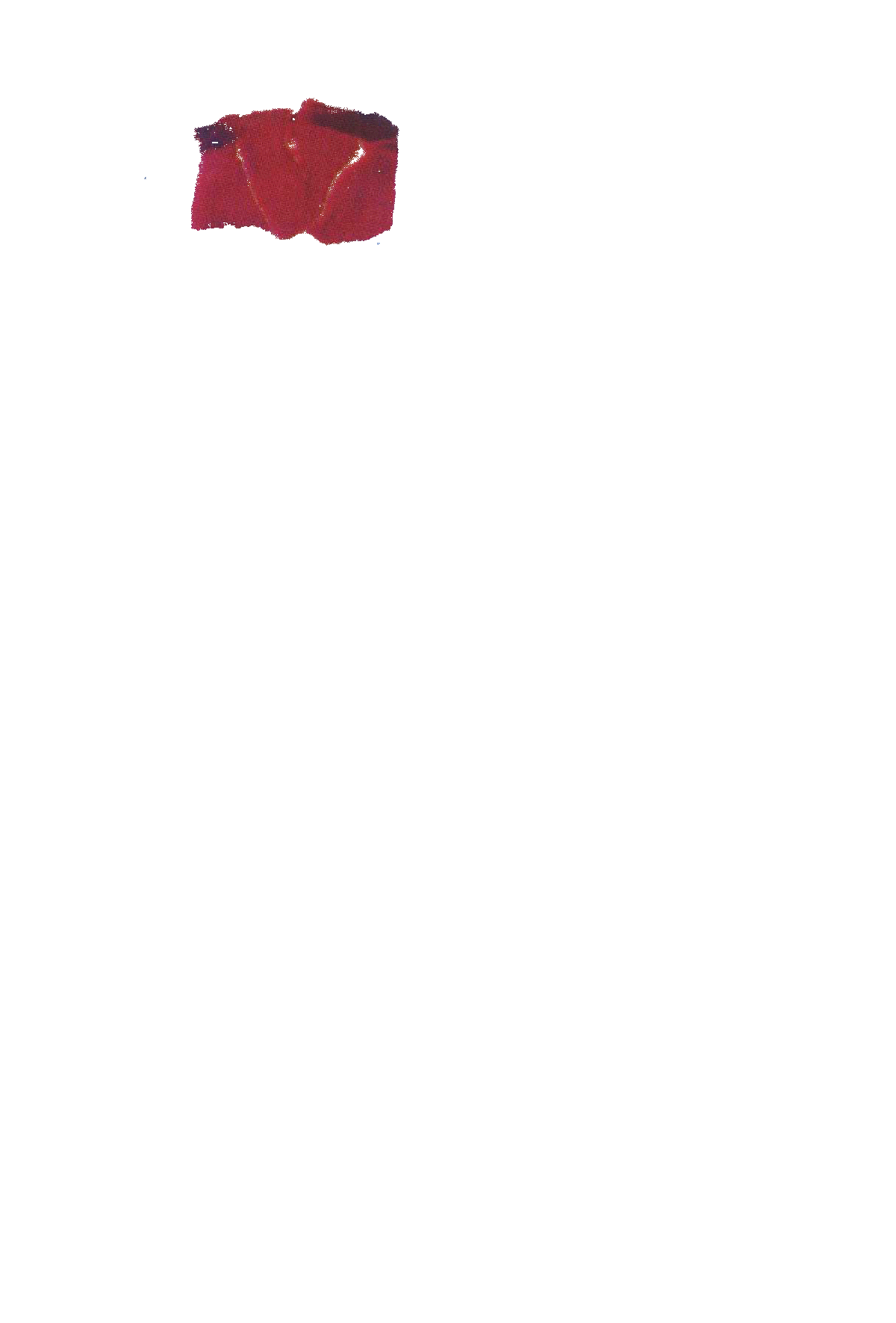 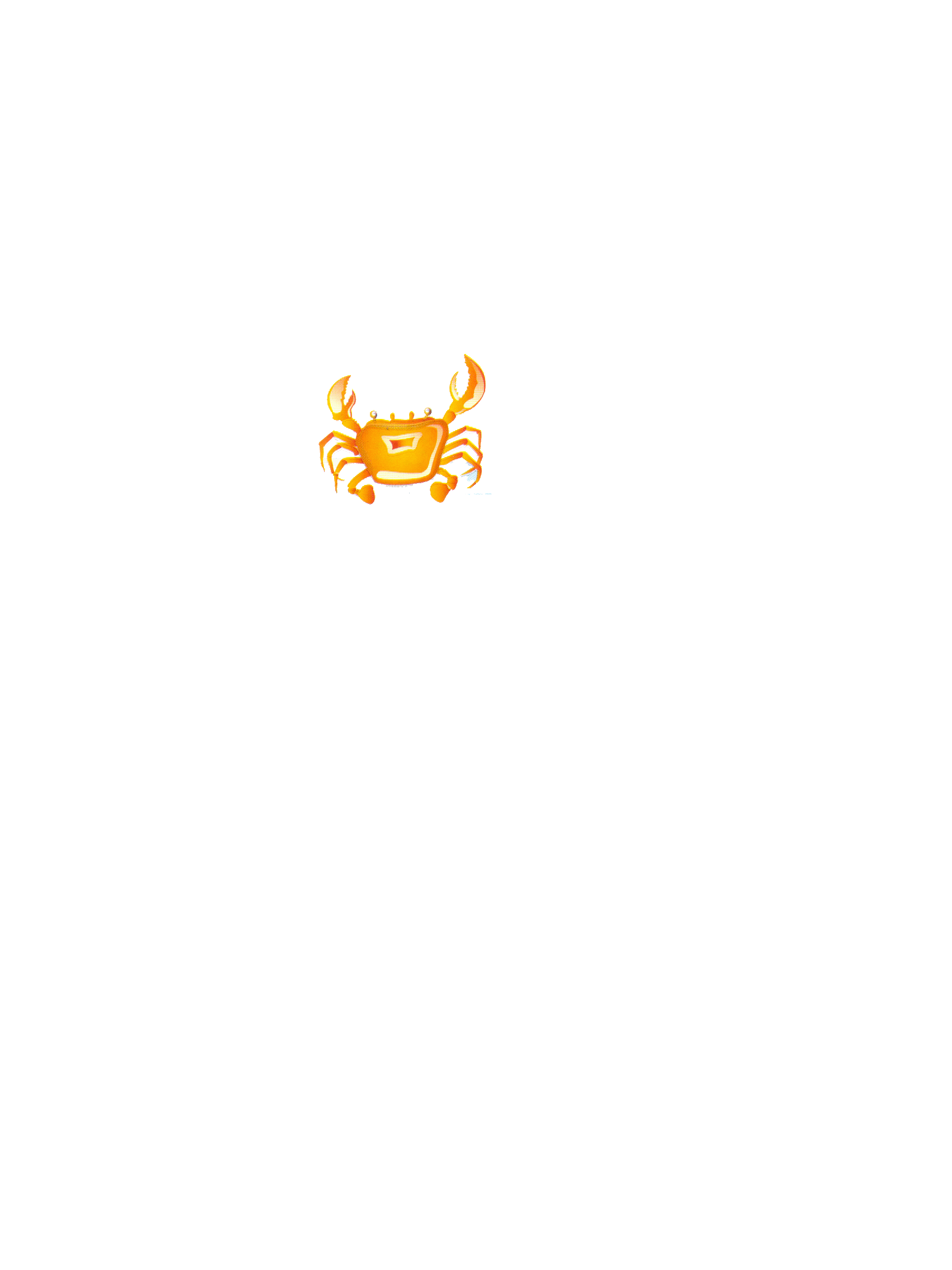 Nhóm thực phẩm giàu chất béo
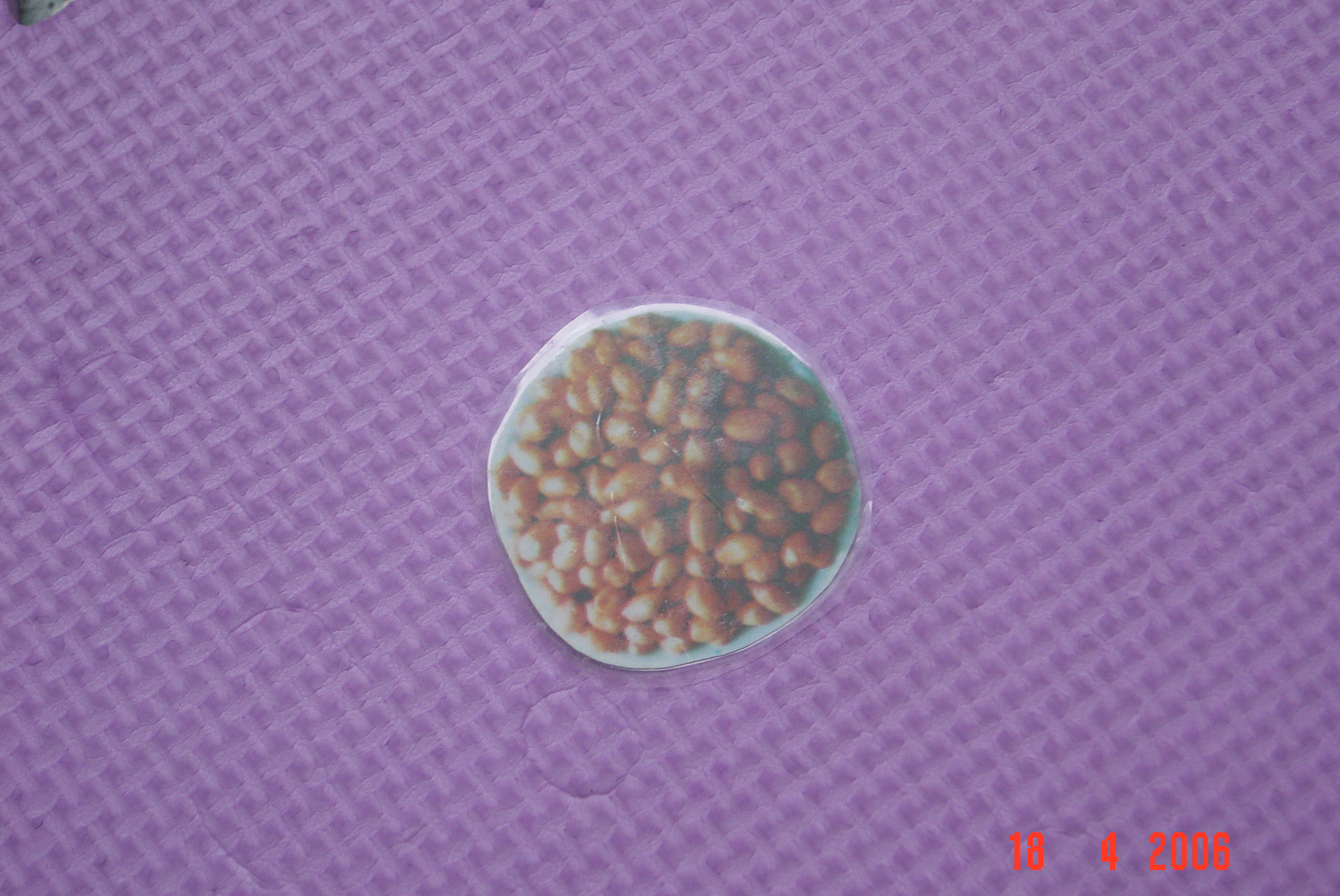 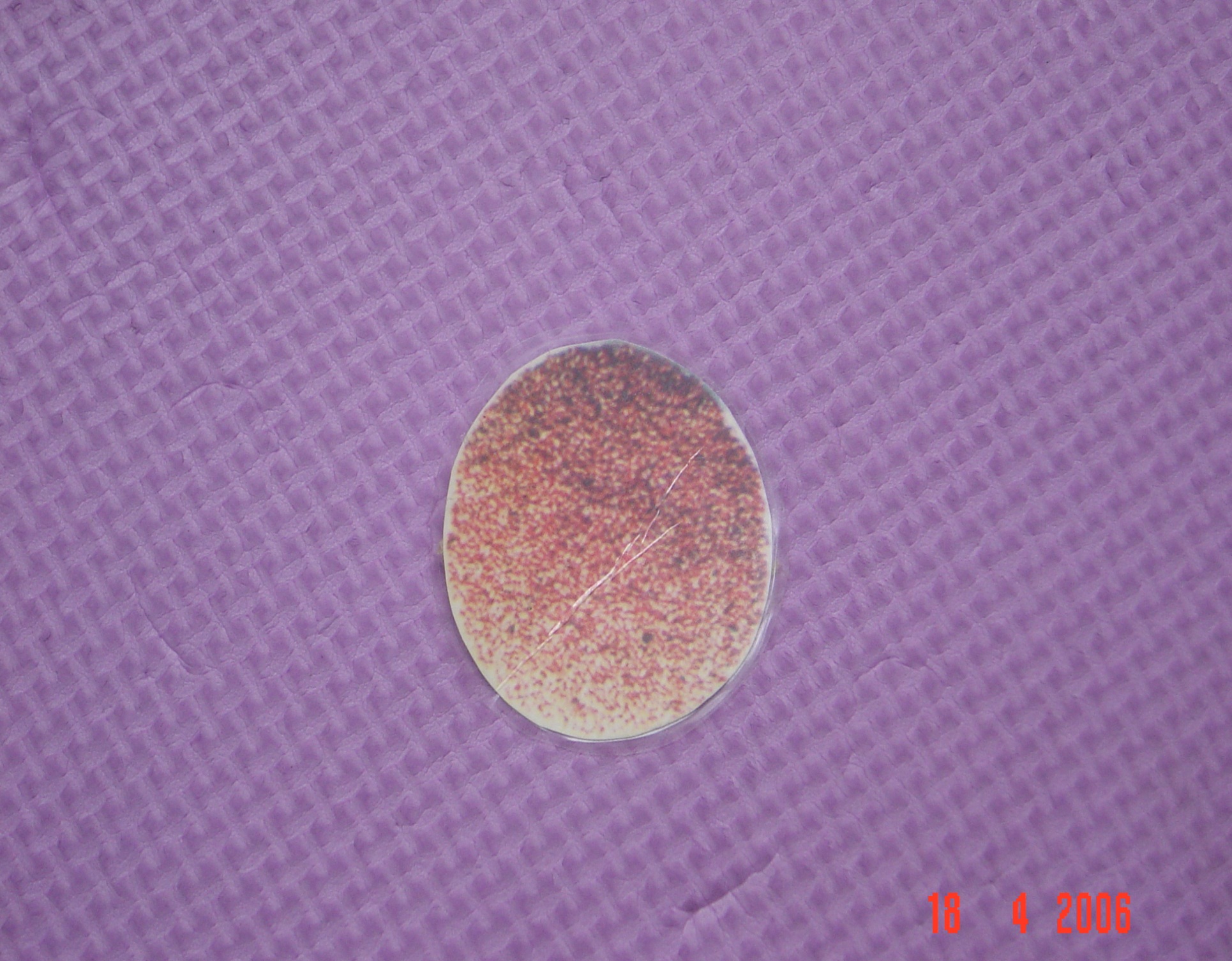 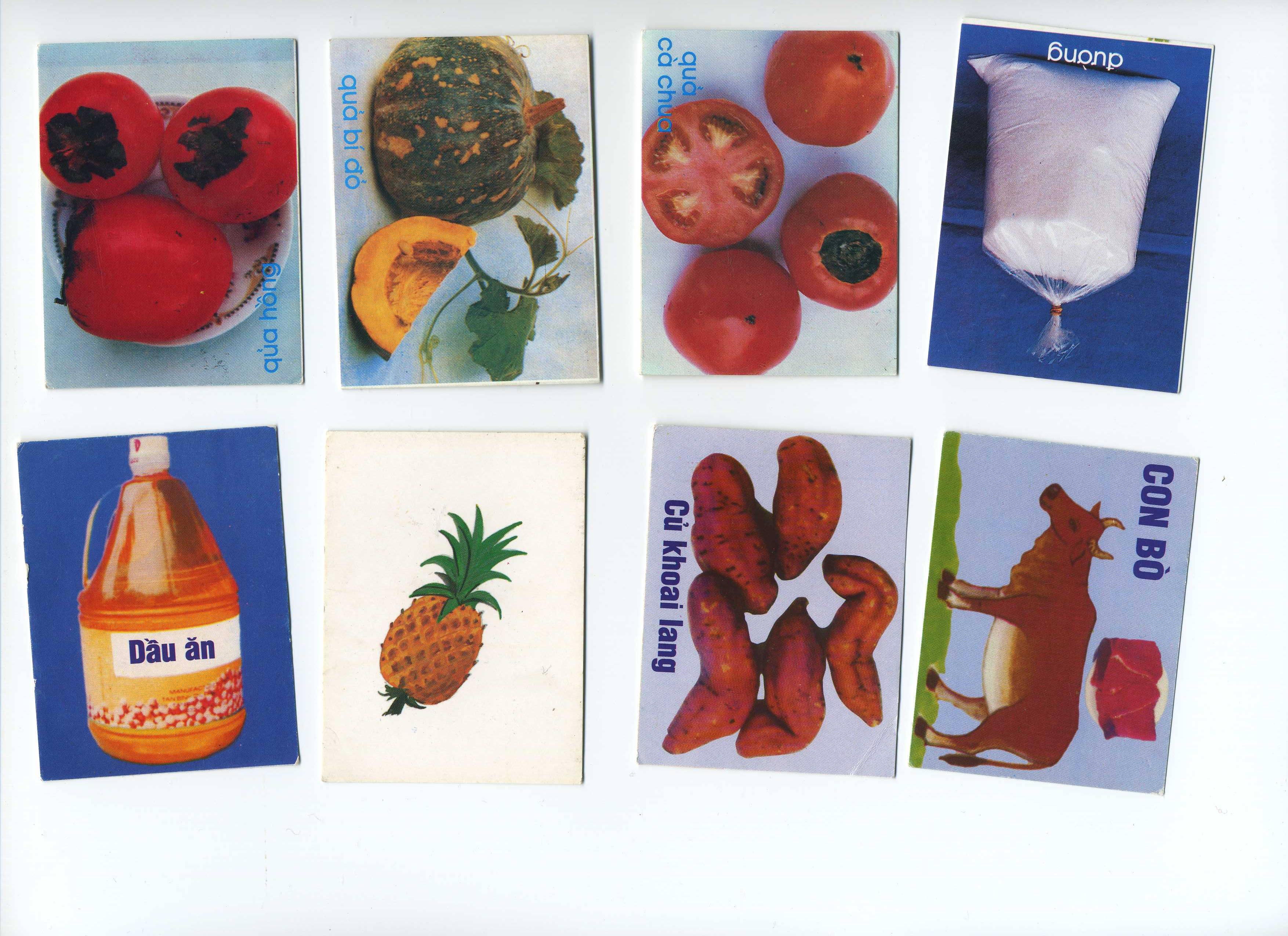 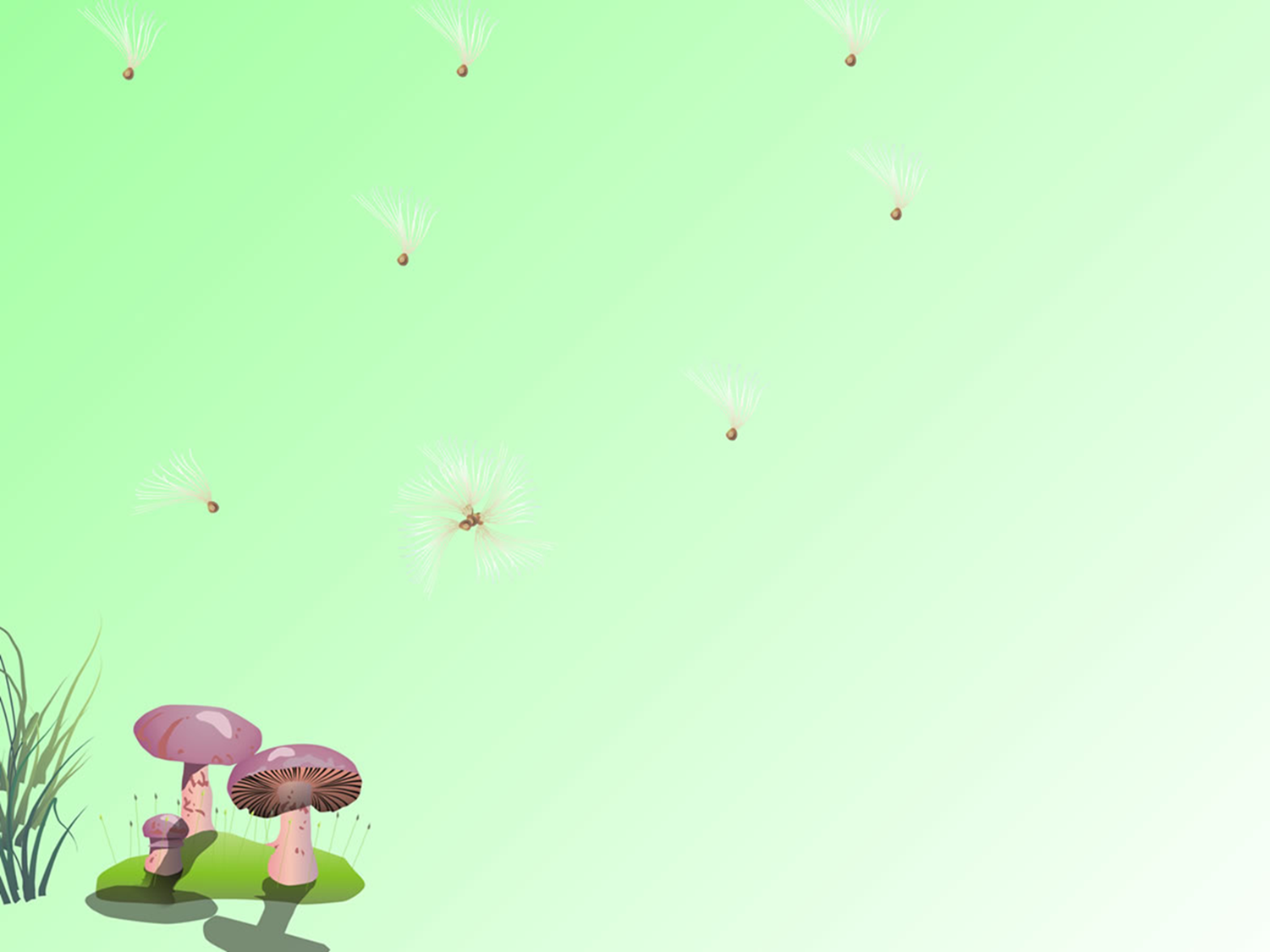 Nhóm thực phẩm giàu chất bột đường
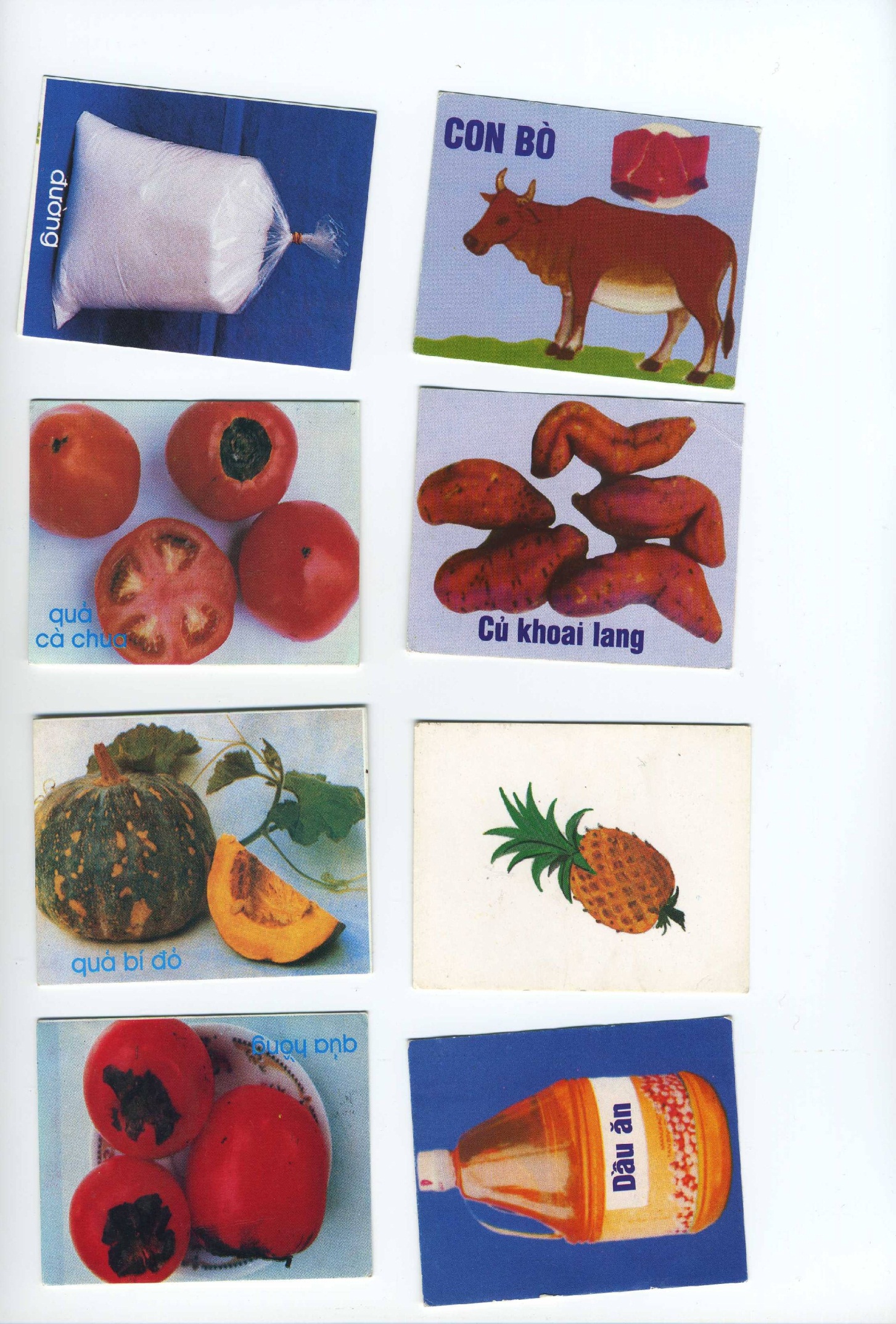 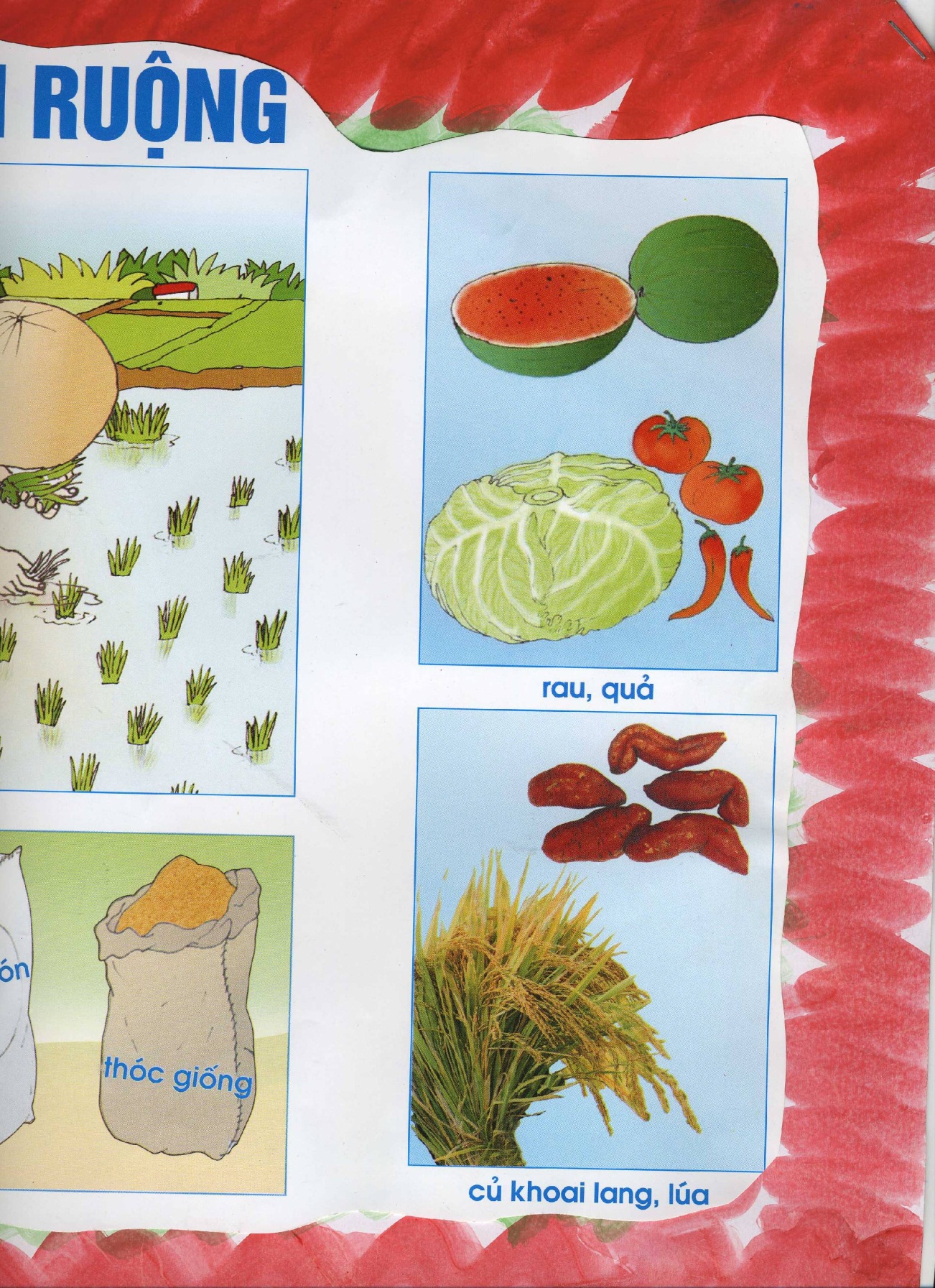 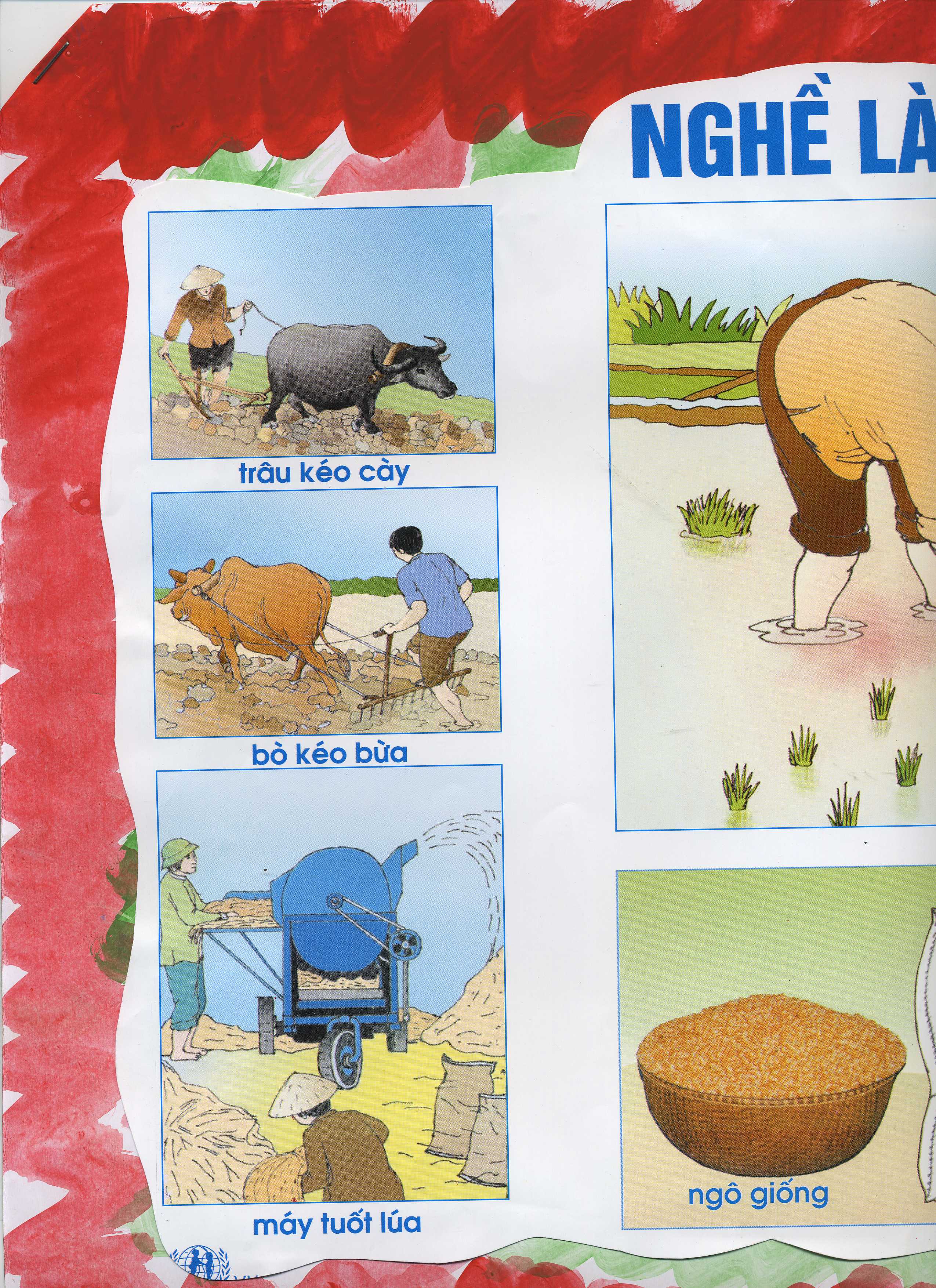 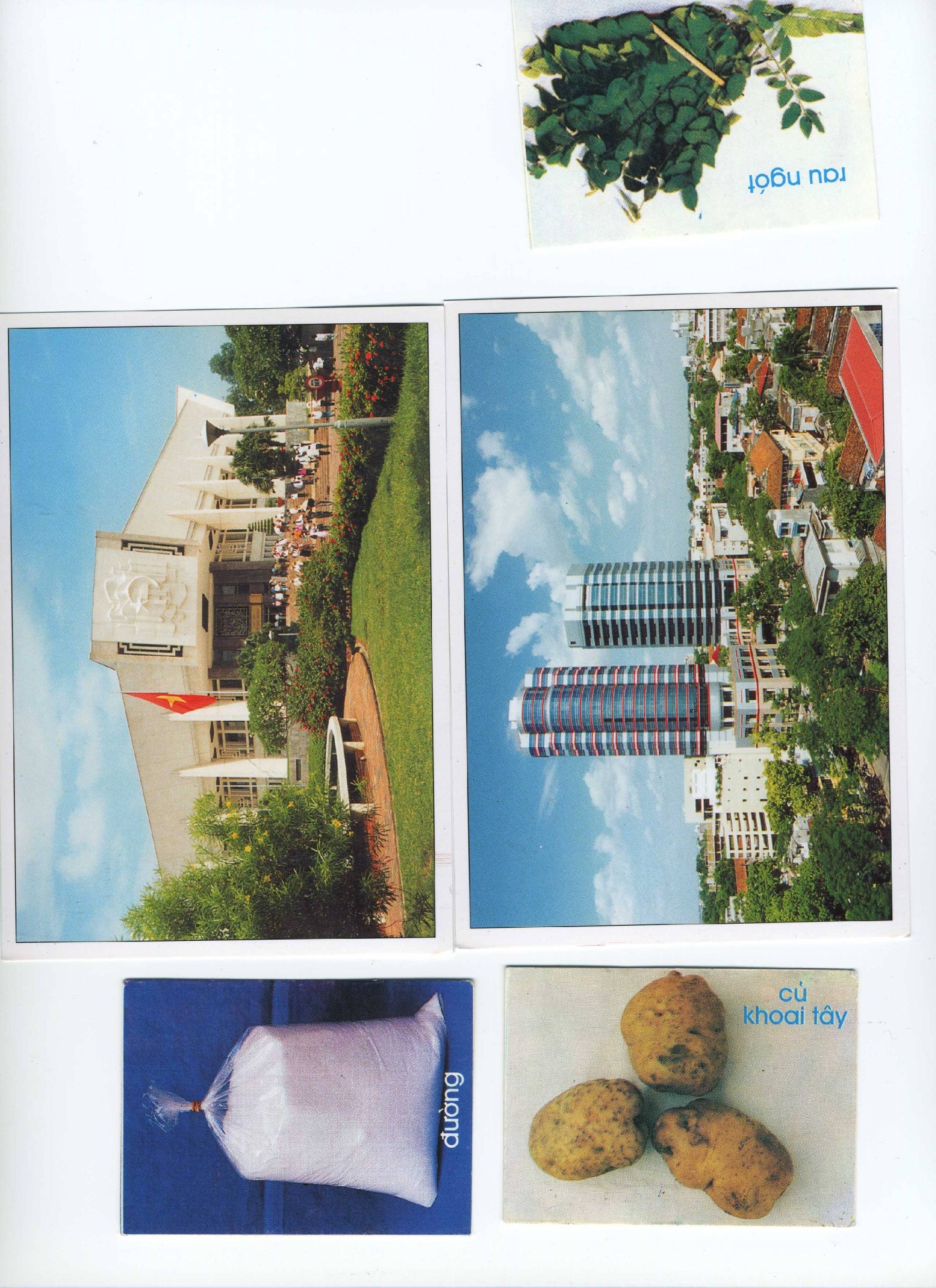 Nhóm thực phẩm giàu vitamin và muối khoáng
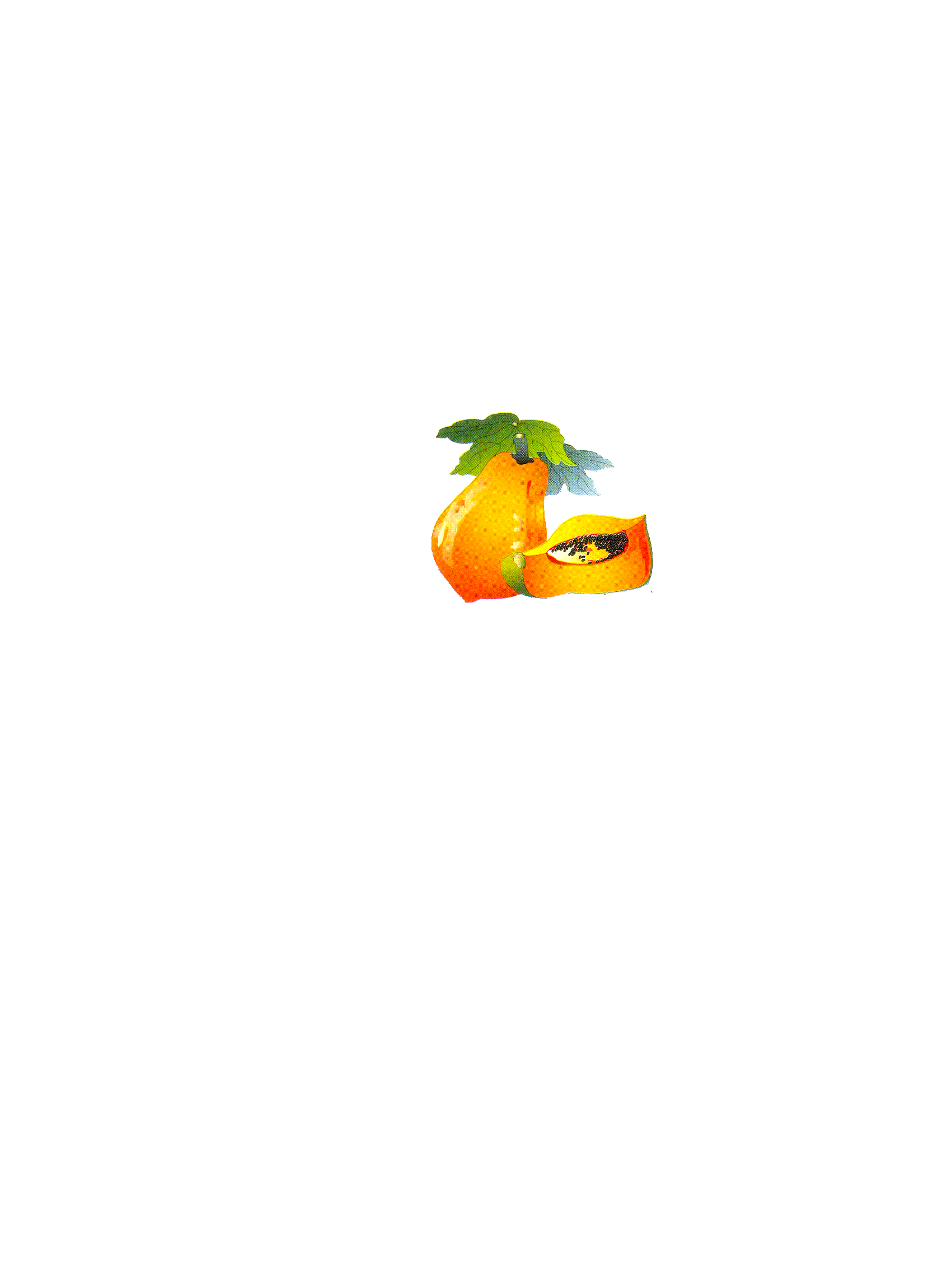 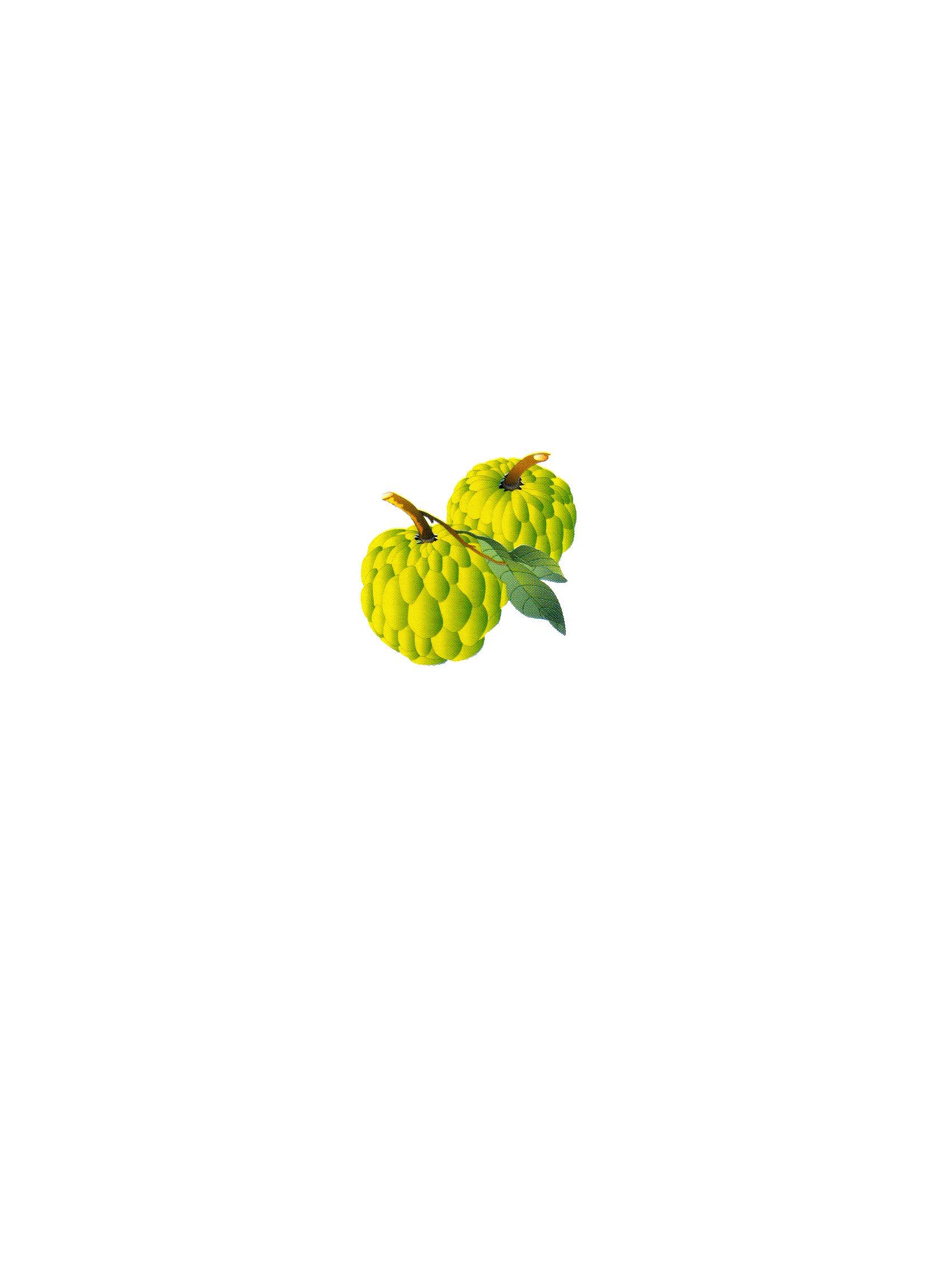 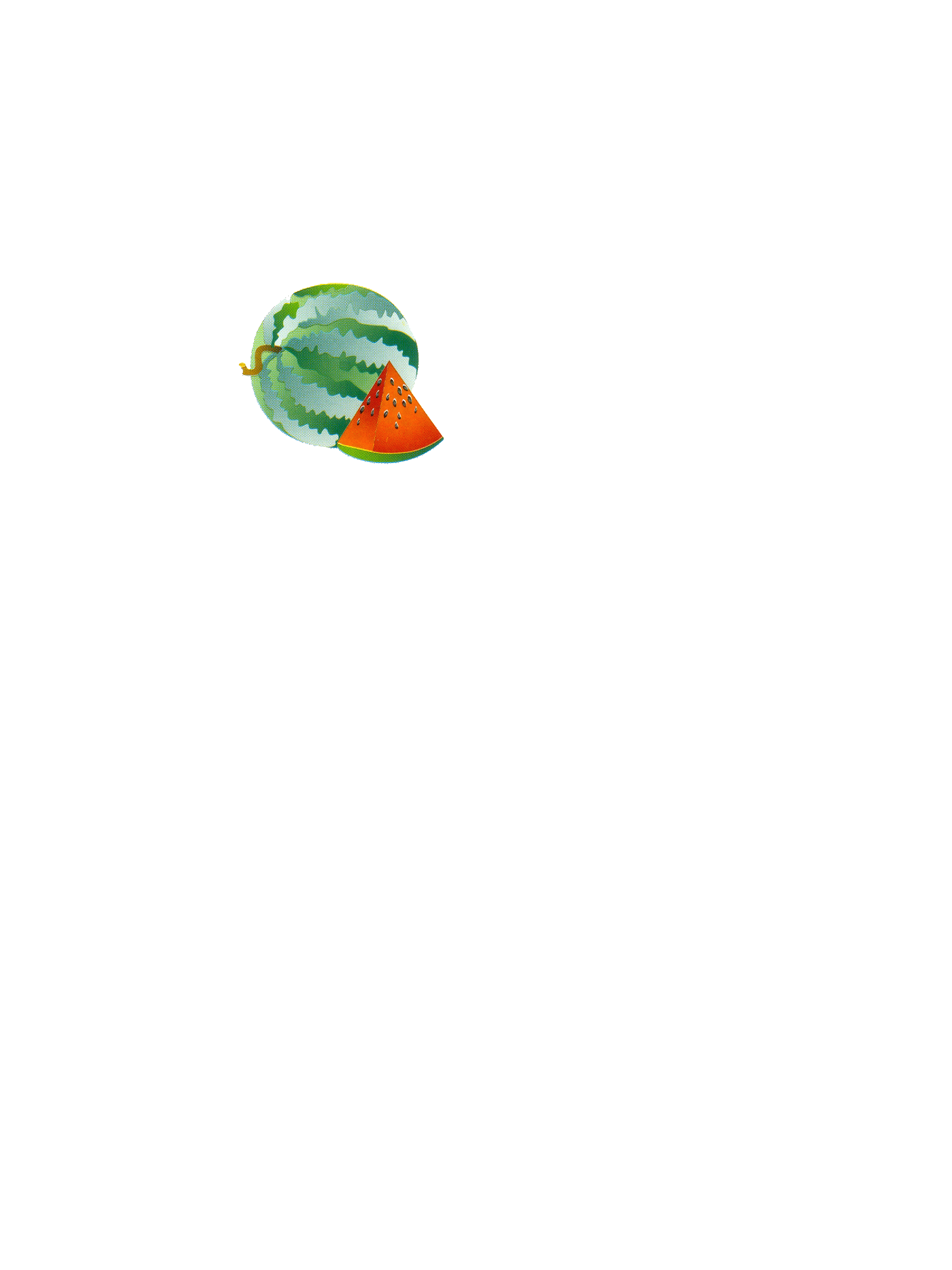 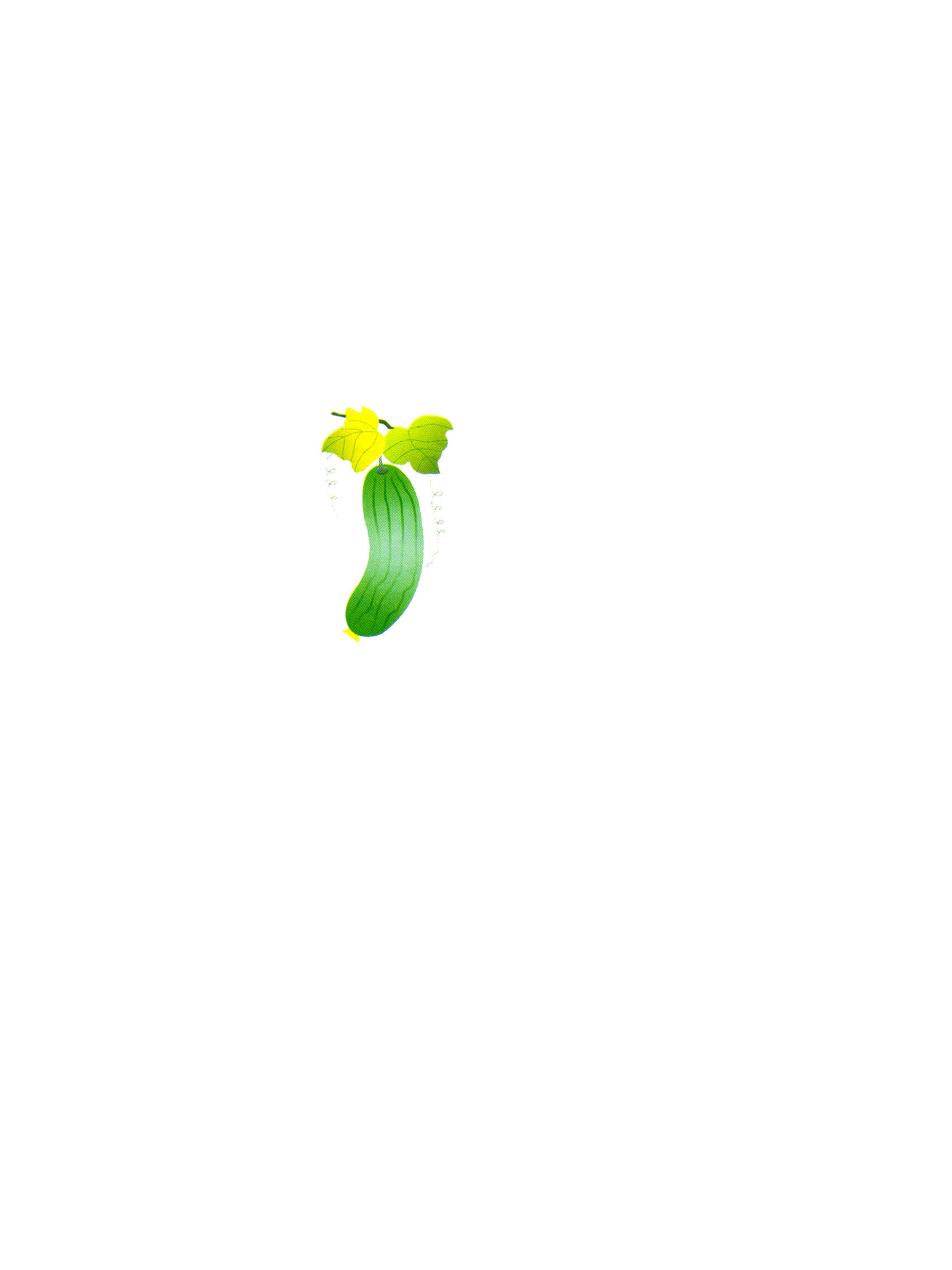 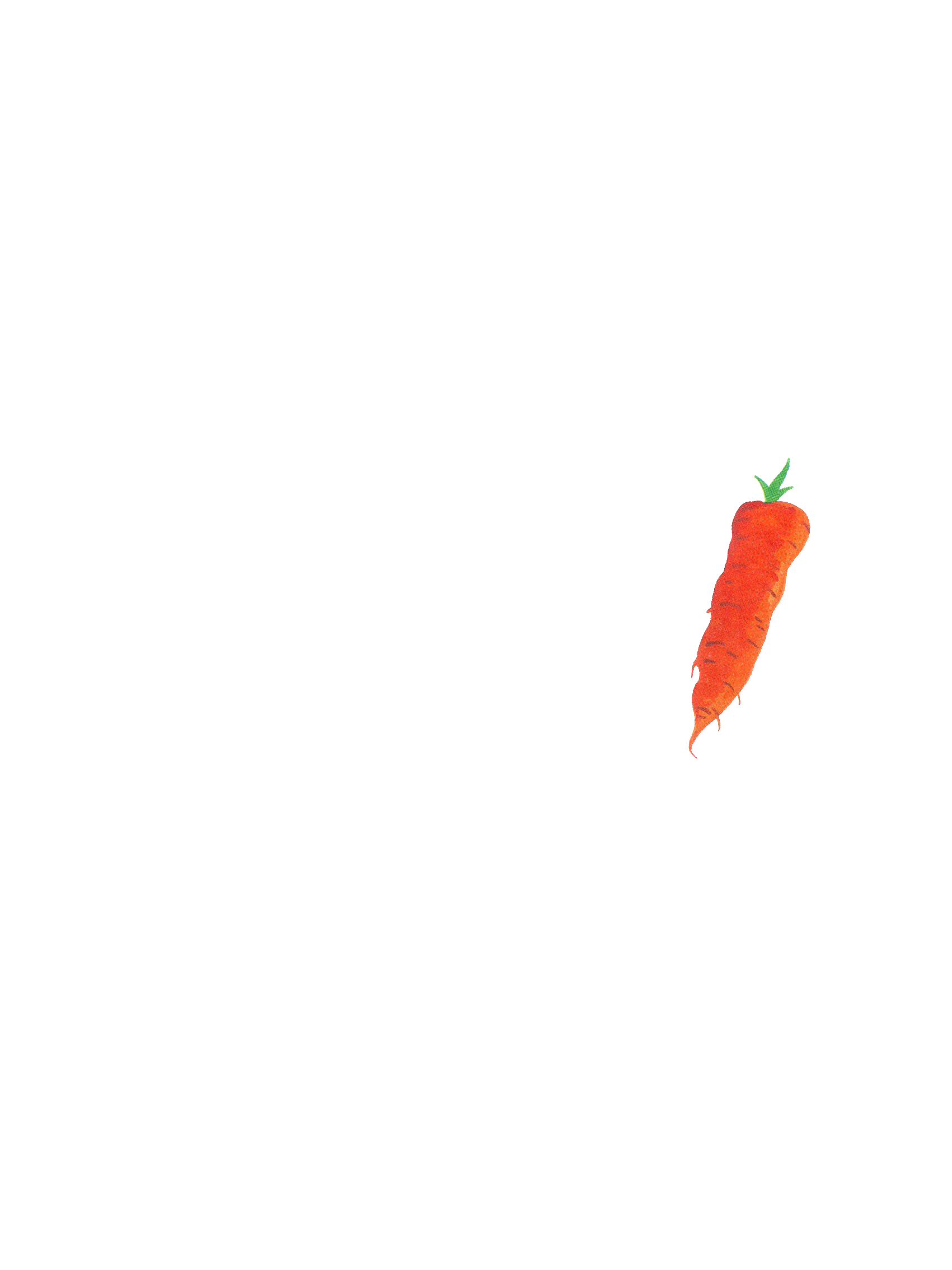 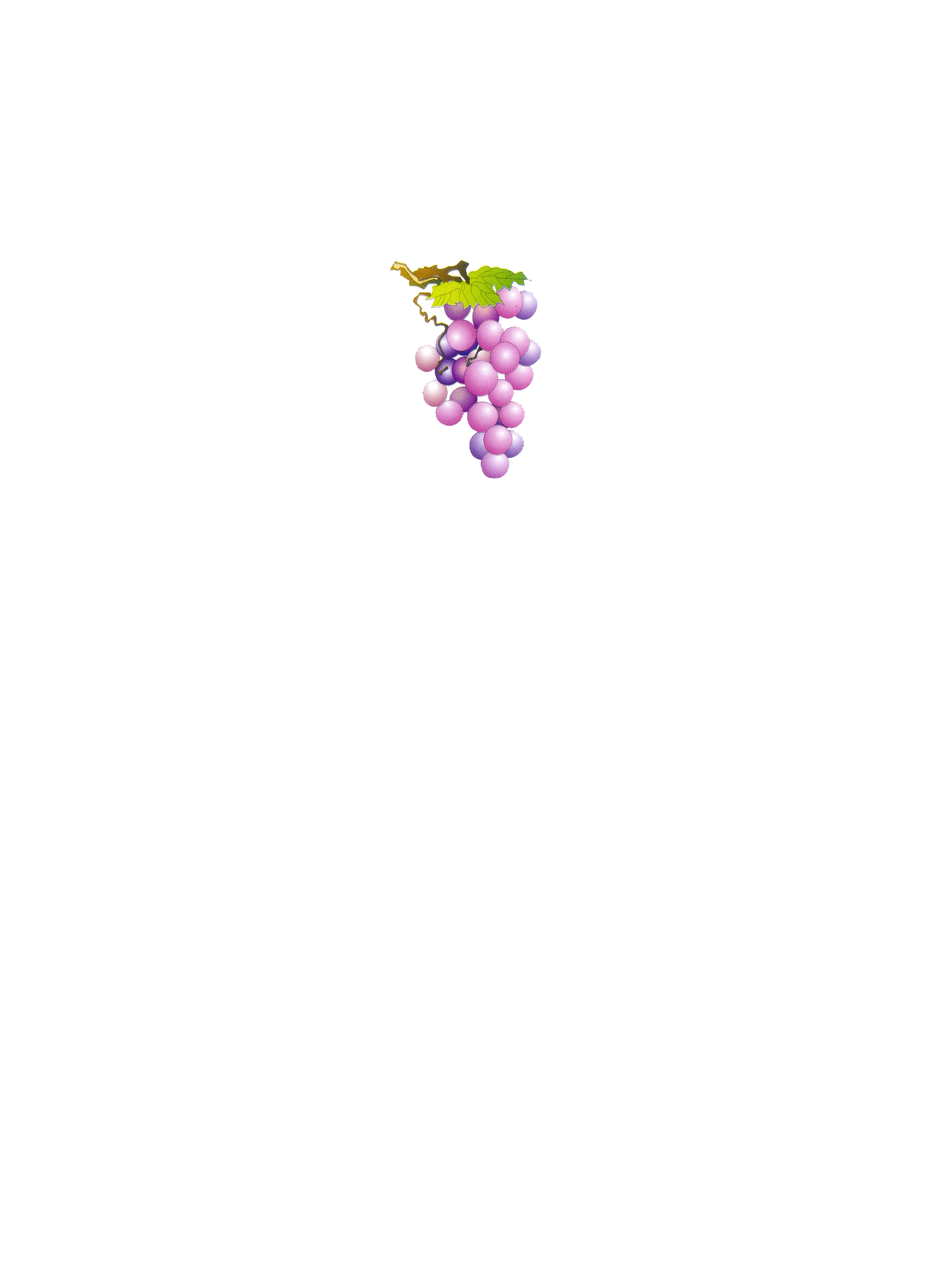 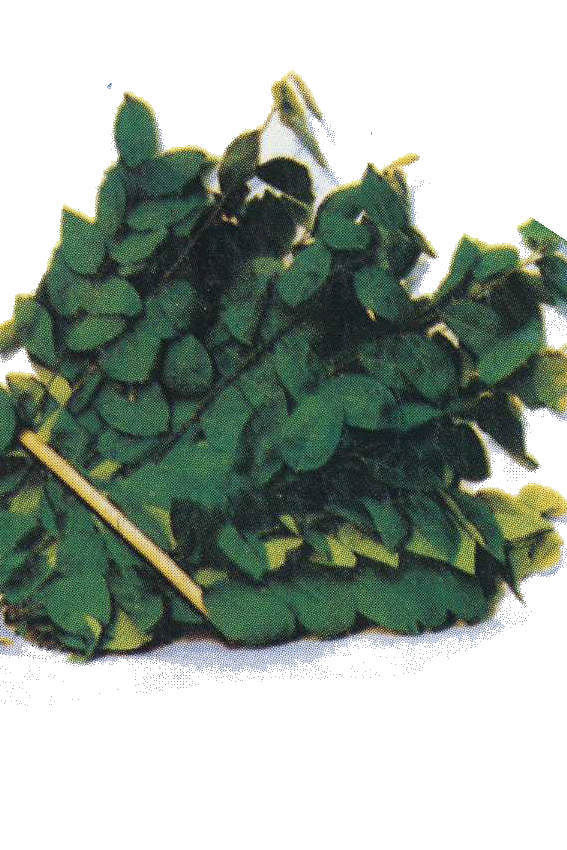 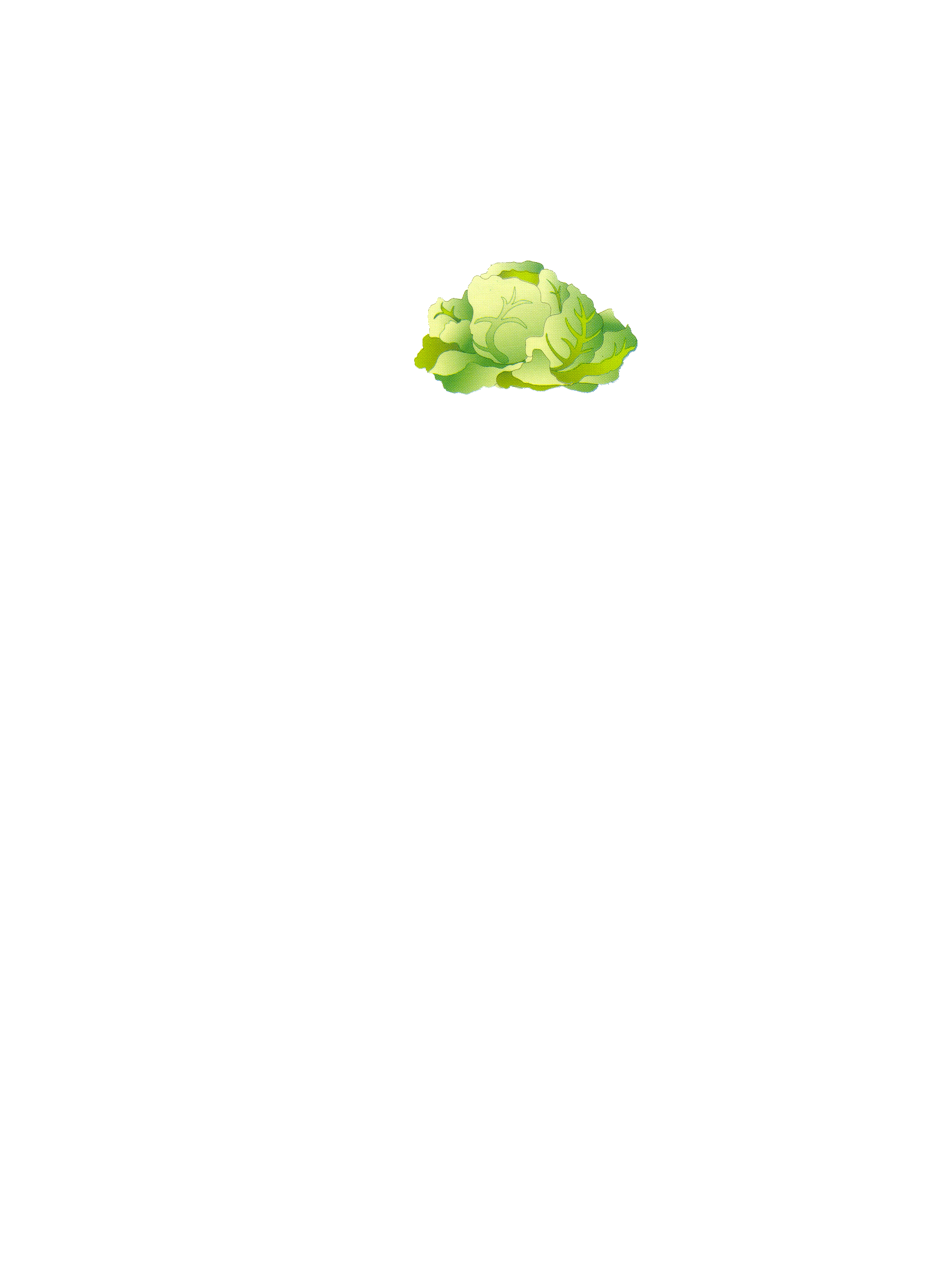 Trò chơi 1: Nhìn nhanh đoán giỏi
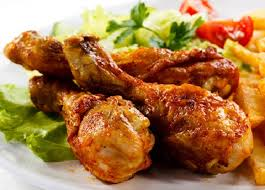 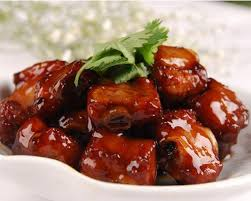 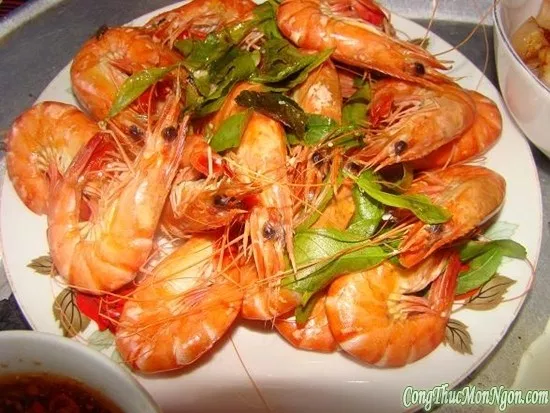 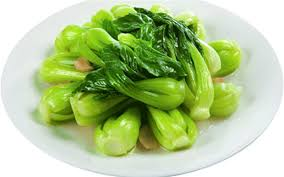 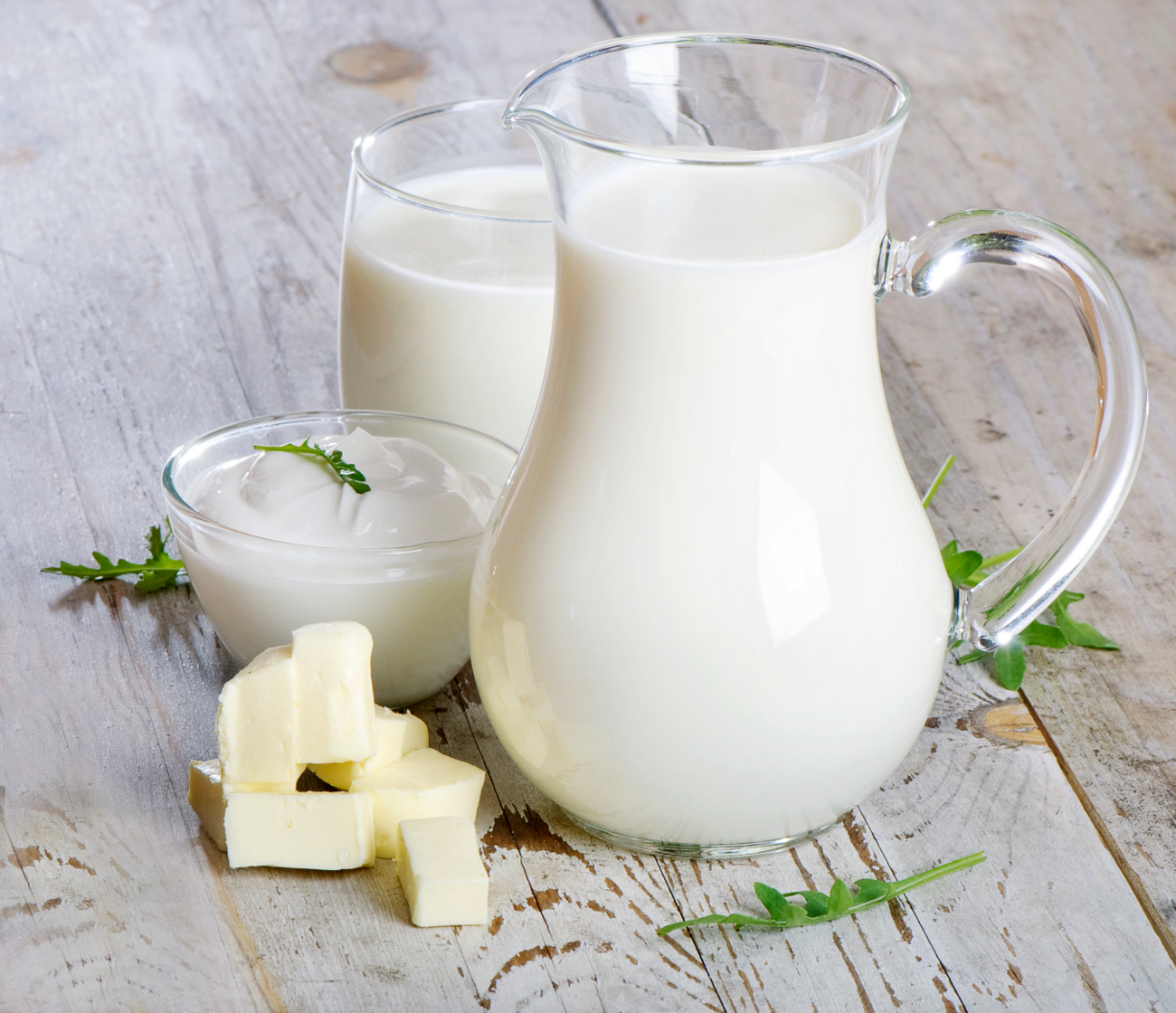 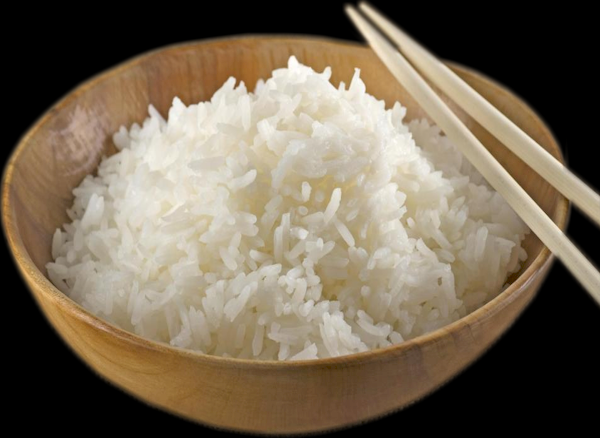 Trò chơi 2: Bé nhanh trí
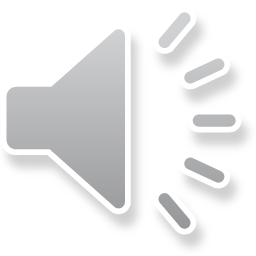